Friday 8th January 2021

LI: To explore the suffix –ness
 
The -ness suffix changes the word to a noun. 

For example

sad + ness becomes sadness
Activity 1
Activity 2 - Explain
The –ness suffix
The -ness suffix changes the word to a noun.

Copy the words and add ness to them.

sad + ness

tired + ness

fair + ness 

kind + ness 

lovely + ness

fit + ness 

foolish + ness

tidy + ness 

happy + ness
Explain what happens to the spelling of the root word when it ends in y?

Replace the  y with an i

Lovely + ness becomes loveliness
Activity 3 - Complete online
Online wordsearch for -ness 
https://wordwall.net/resource/295916/english/suffix-ness
Activity 4 - Watch espresso video
Espresso: Username Student28779 Password: esherchurch
Watch video from 1.15 mins for ness suffix
https://central.espresso.co.uk/espresso/primary_uk/subject/module/video/item911513/grade1/module910304/collection910337/section911510/index.html?source=search-all-all-all-all&source-keywords=suffix%20ness
The suffix –ness
The –ness suffix changes the root word to a noun.
sadness

tiredness

fairness

kindness

loveliness

fitness

foolishness

tidiness

happiness
Activity 5
1. Write each of these words in a sentence. 

2. Underline the –ness word you have used. 

3. Use capital letters and full stops.

4. Check the spellings of the words you have used.
Activity 6
Add the suffix –ful or –ness to these root words to make new words. Check the spellings of the new words made.
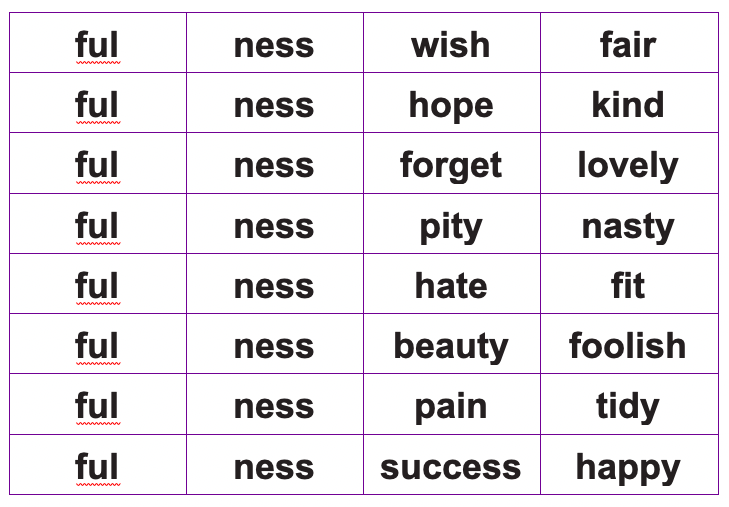